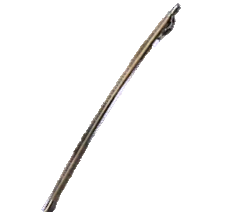 ՆՎԱԳԱՐԱՆ
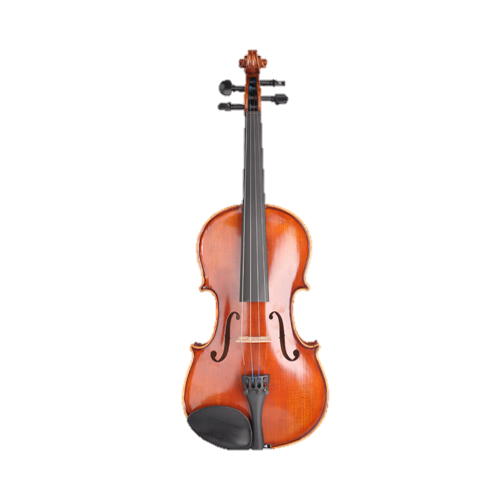 16
Ողղահայաց 1,2,3,4,5,6,7,8,9,
10,11,12,13,14,15,16,17,18
14
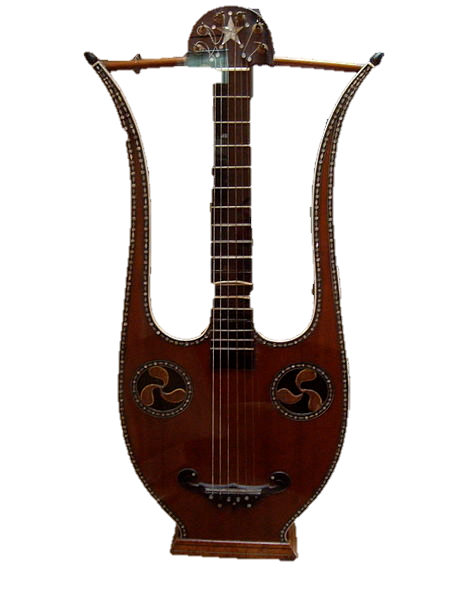 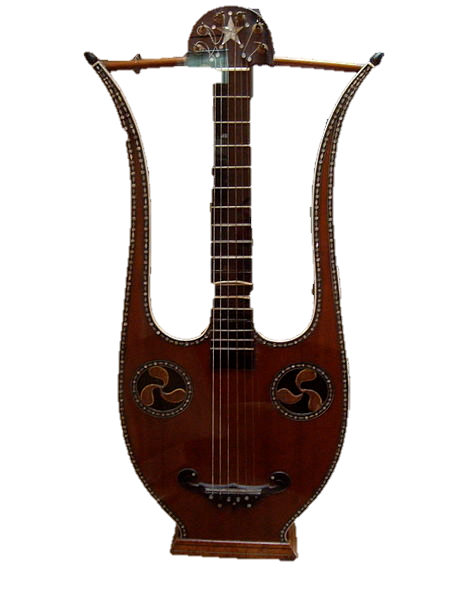 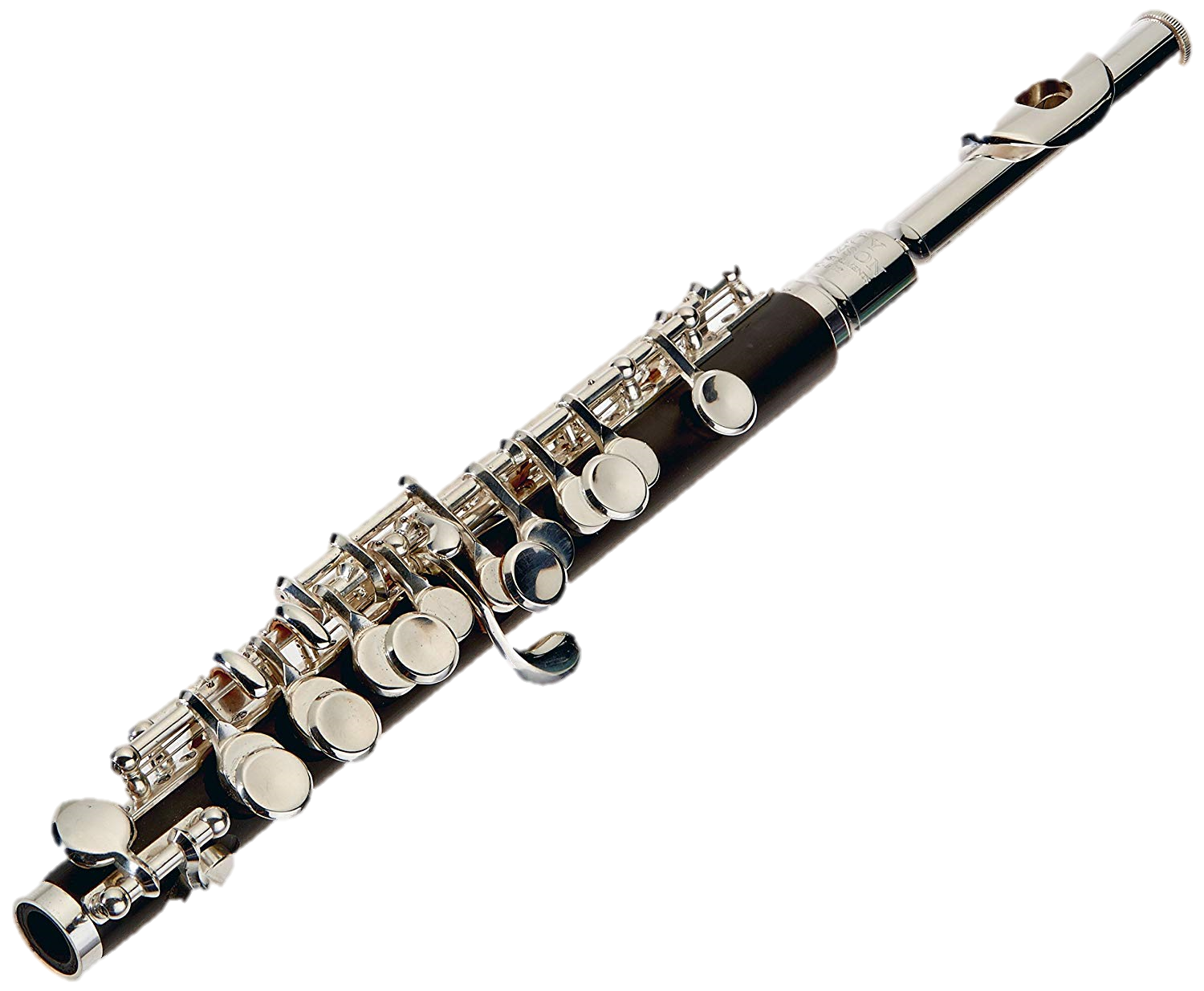 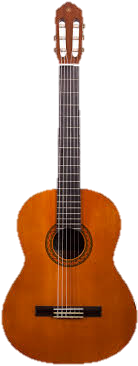 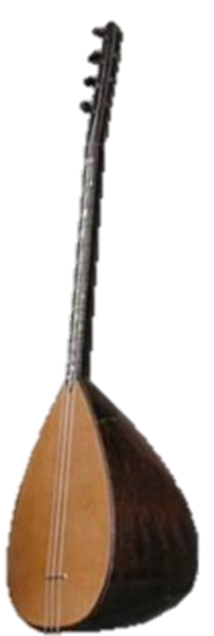 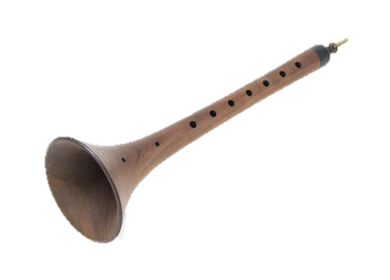 5
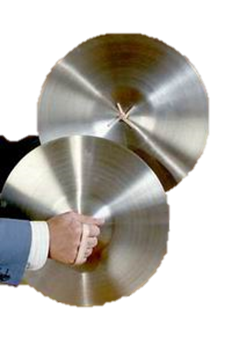 18
7
8
1
17
3
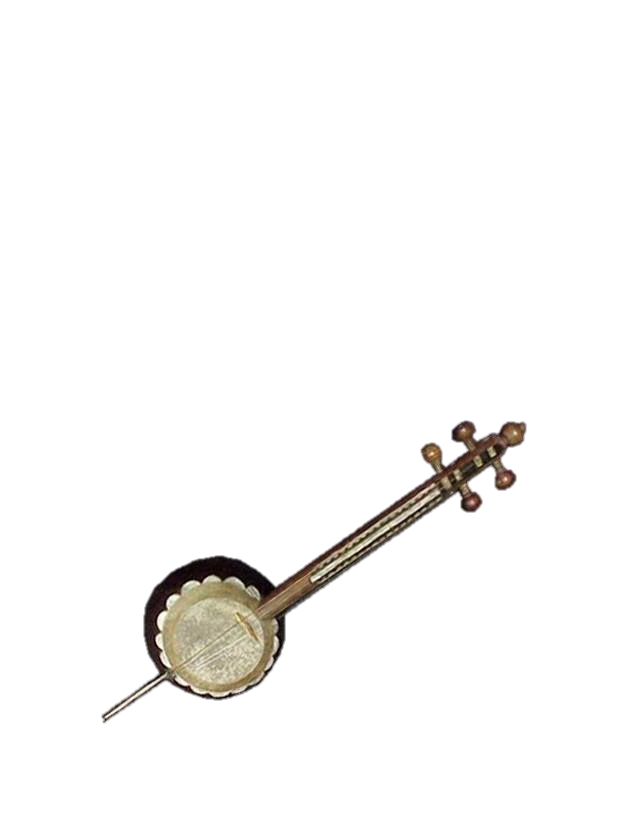 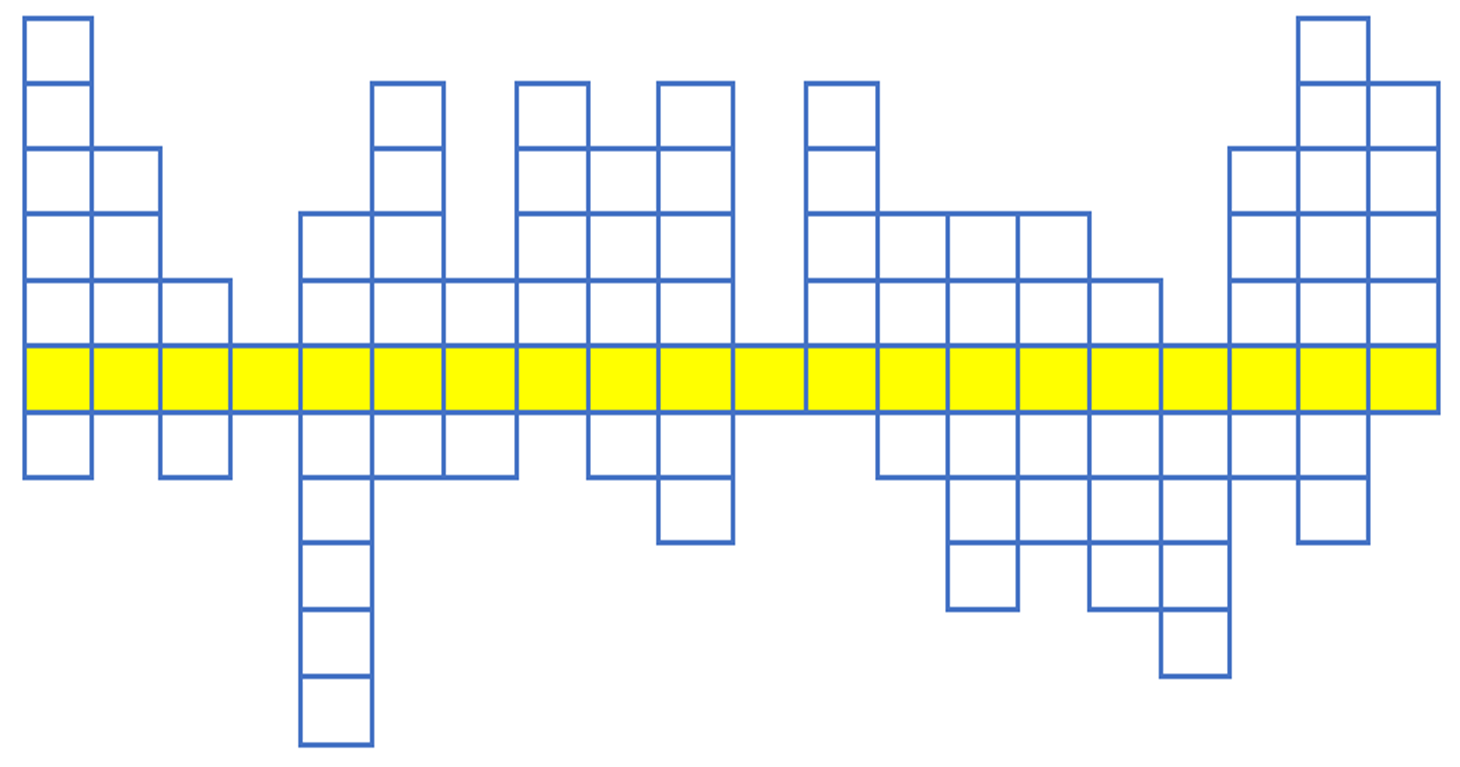 13
ա
կ
9
7
5
10
18
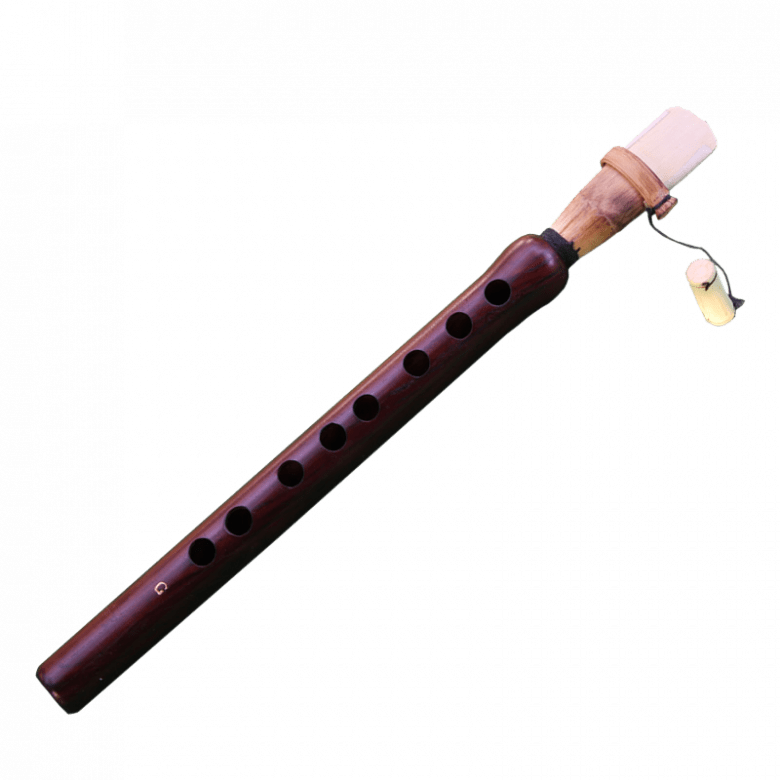 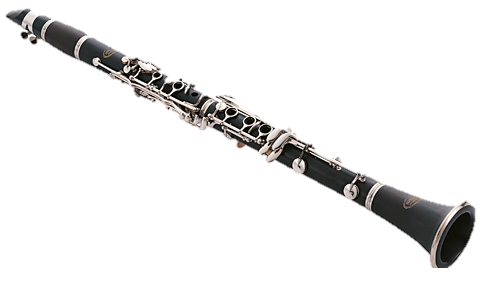 1
10
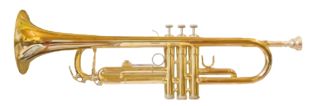 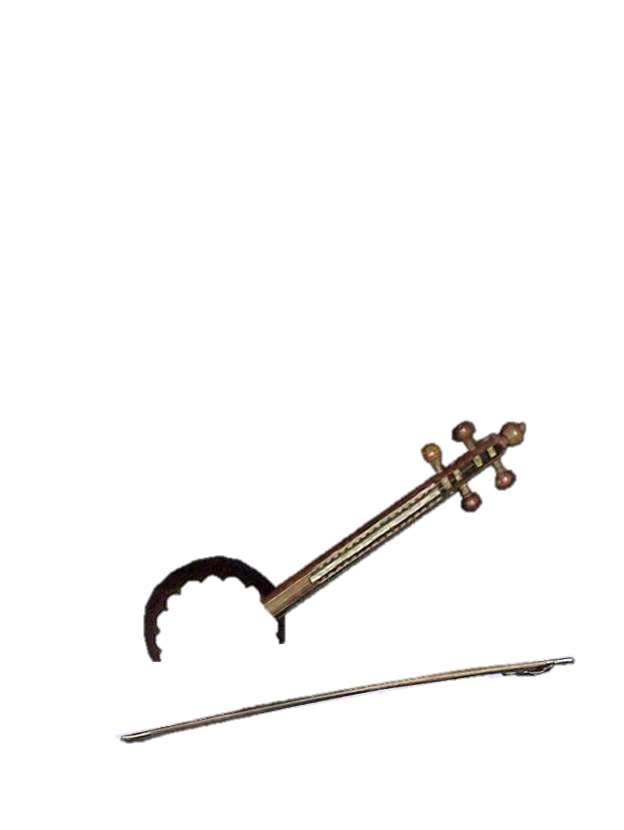 ք
լ
դ
շ
կ
ֆ
ս
8
2
16
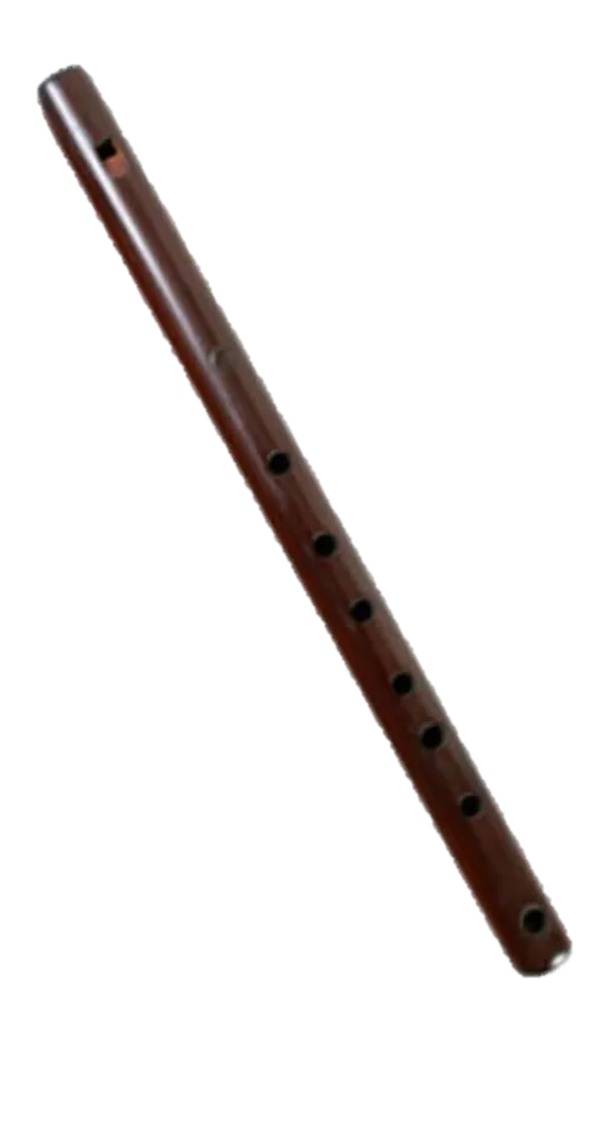 լ
ր
ջ
ք
զ
ա
ո
ու
ա
ե
12
4
11
13
դ
դ
ր
ն
դ
ու
ռ
հ
ու
ե
ի
փ
մ
ծ
3
14
6
դ
ռ
թ
՞
յ
ա
ն
թ
կ
ո
ա
ա
ս
հ
ա
ու
ն
ն
15
*
Գաղտնաբառ
ք
շ
գ
ր
ի
ր
ր
տ
ա
ո
ա
ժ
ն
ե
ա
ն
ե
կ
ծ
տ
չ
զ
թ
լ
ռ
ա
ղ
ն
կ
ա
ա
ո
մ
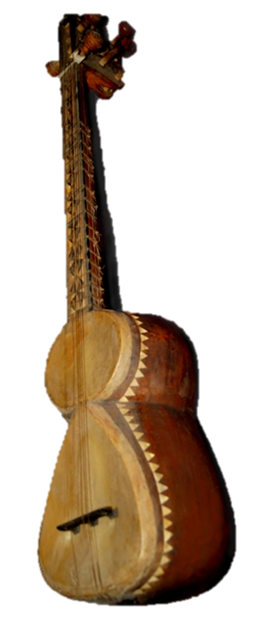 11
ո
ա
ա
ա
ա
ն
ն
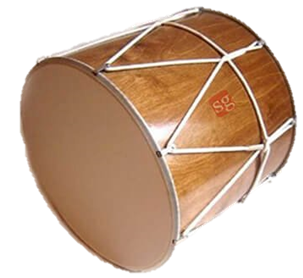 6
2
17
ռ
ո
մ
ն
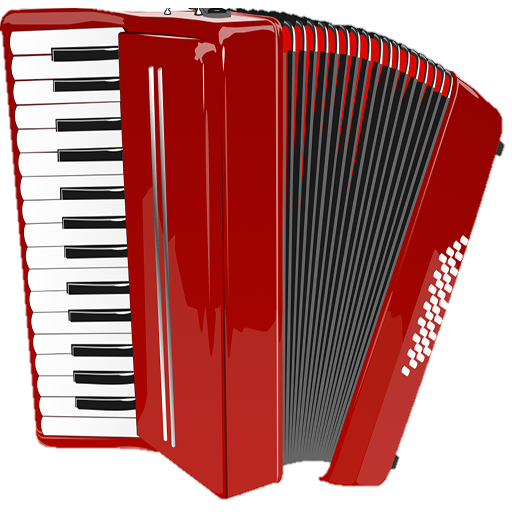 12
9
ու
ն
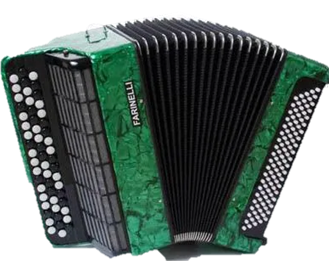 4
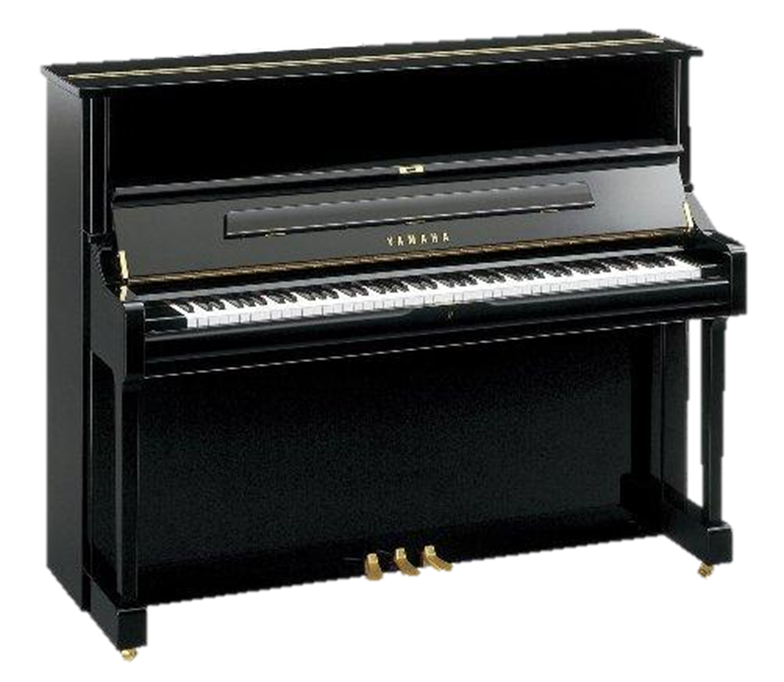 ր
15
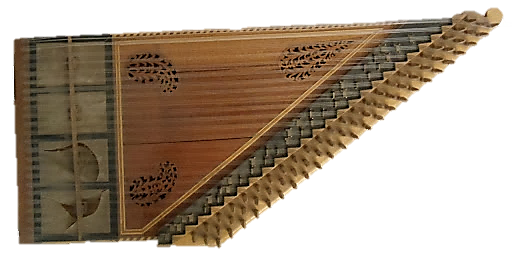 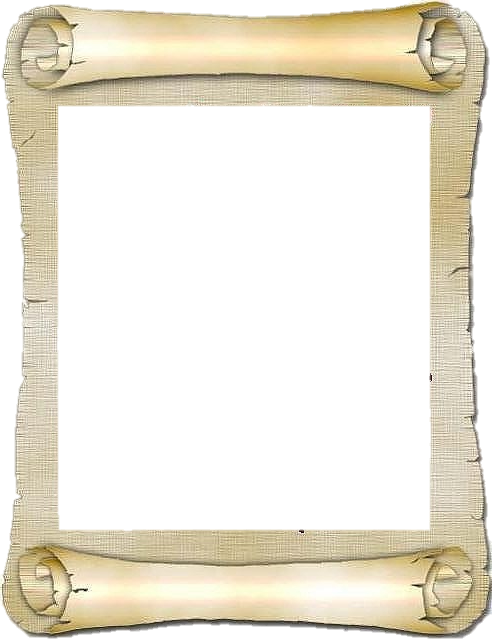 Կեցցե՜ք
Молодцы!
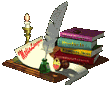